Belgian Royal association
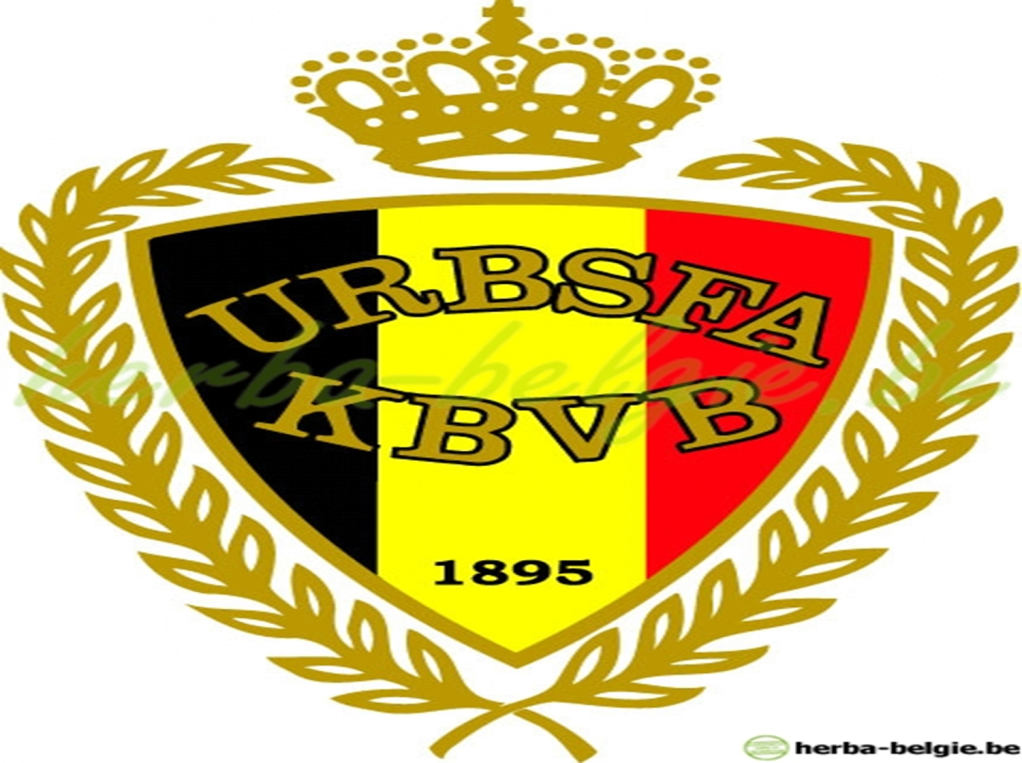 Arise Belgian football
The Belgian Football Association was founded on September 1st, 1895
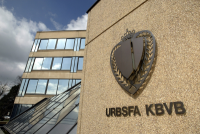 Most used selection
Famous Belgian players
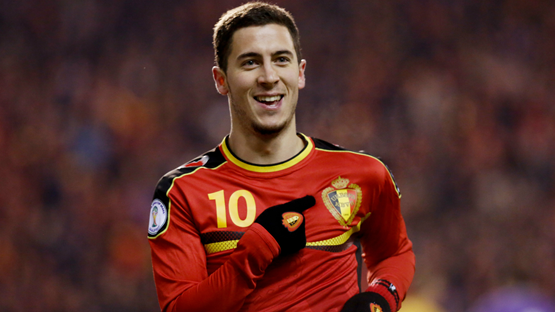 Eden Hazard 
(Chelsea)


Vincent Kompany
(Manchester city) 


Kevin De Bruyne
(Wolfsburg)
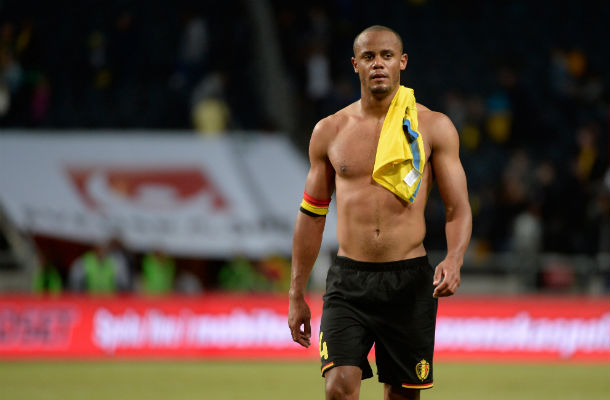 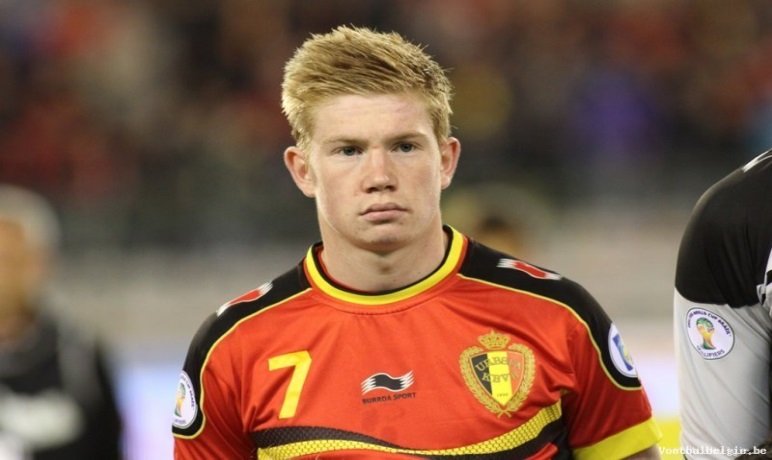 Famous Belgian players
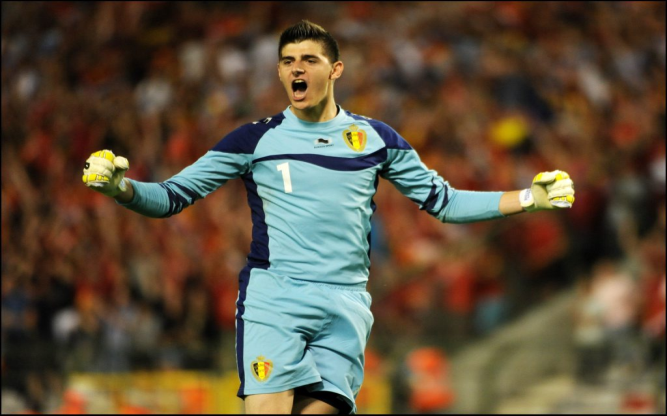 Thibault Courtois
(Chelsea)


Dries Mertens
(Napoli)
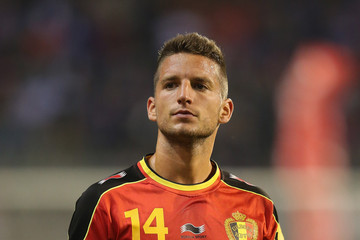 Belgian players that are nominated for Ballon d’or 2014
Thibault Courtois




 Eden Hazard
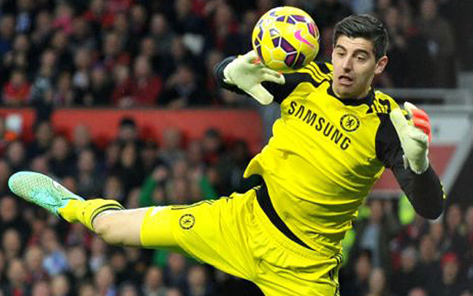 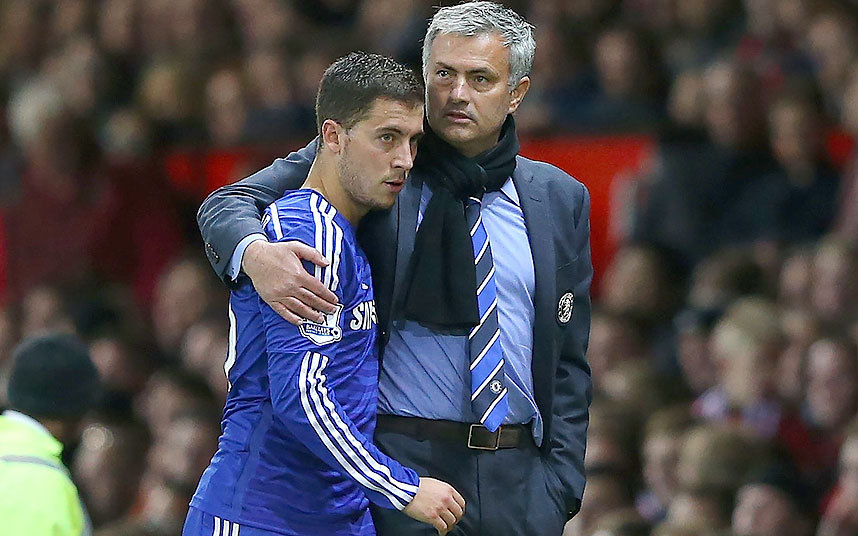 Cyclocross
Parts of a cross
Sand
Grass
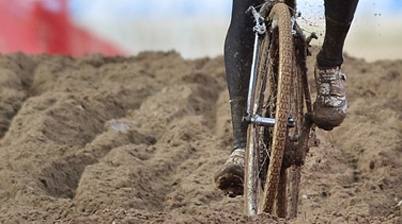 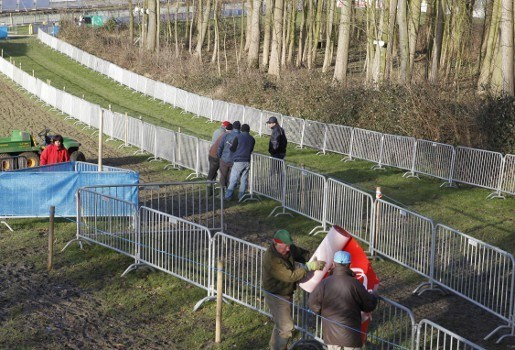 Famous cyclists
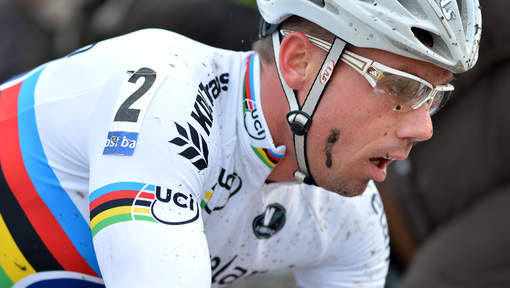 Sven Nys
Kevin Pauwels 
Klaas Vantornhout(Belgian champion)
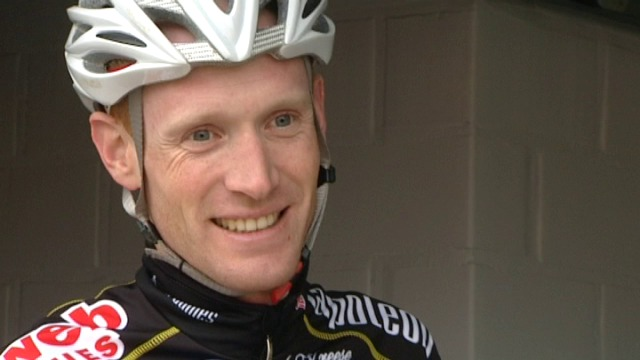 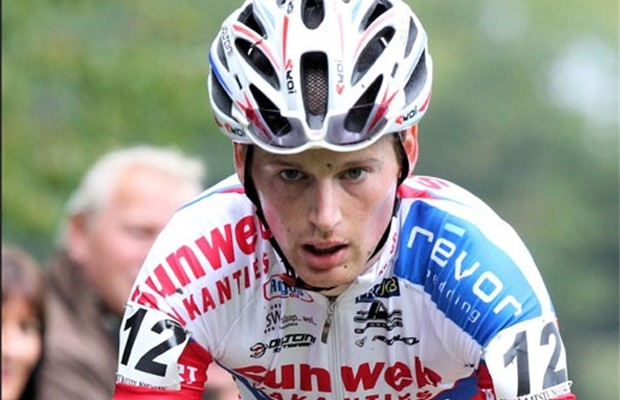 Cycling
Parts of cycling
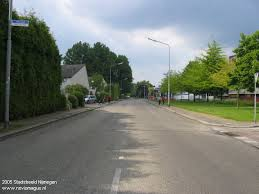 Street
Famous cyclists
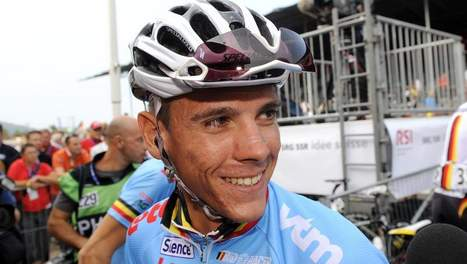 Philippe Gilbert



Kevin Pauwels
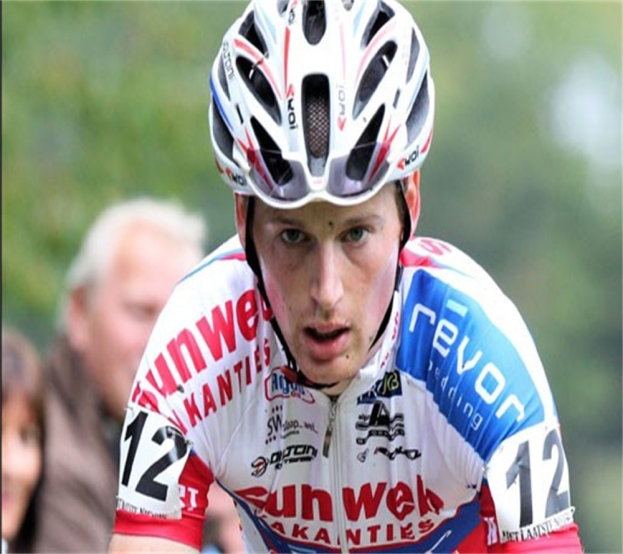 Famous belgian tours
Kuurne-Brussels-Kuurne
Round of Flanders
Round of Belgium
Round of Wallonia
Championship of Flanders